স্বাগতম
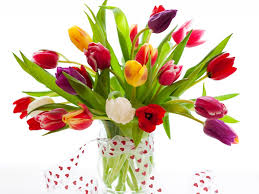 পরিচিতি
স্বদেশ দত্ত
বি.এসসি (সম্মান) এম.এসসি (রসায়ন) 
ইন্সট্রাক্টর (রসায়ন)
ফেনী টেকনিক্যাল স্কুল ও কলেজ,
মোবাইল : 018১৬4৪৬০০৩
swadeshchemistry@gmail.com
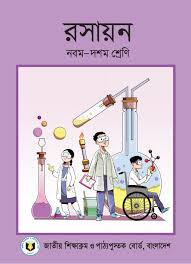 শ্রেণি : দশম
বিষয়: রসায়ন; বিষয় কোড: ১৯২৬ 
পঞ্চম অধ্যায়;  রাসায়নিক বন্ধন
পাঠ: ৫.১ ও ৫.২  
সময় : ৫০ মি.
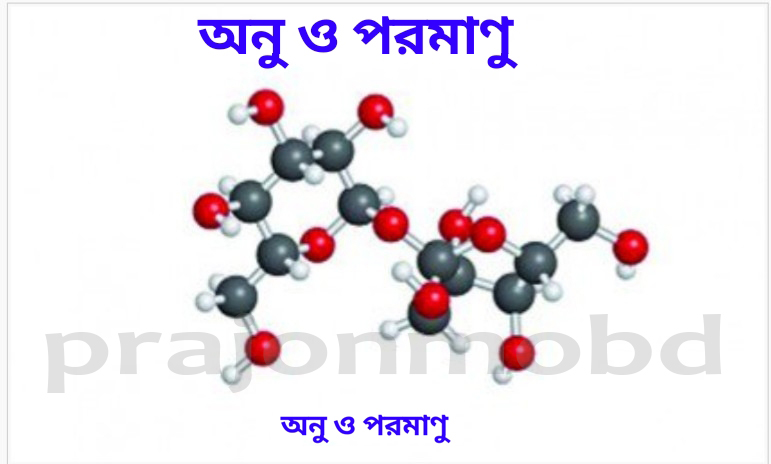 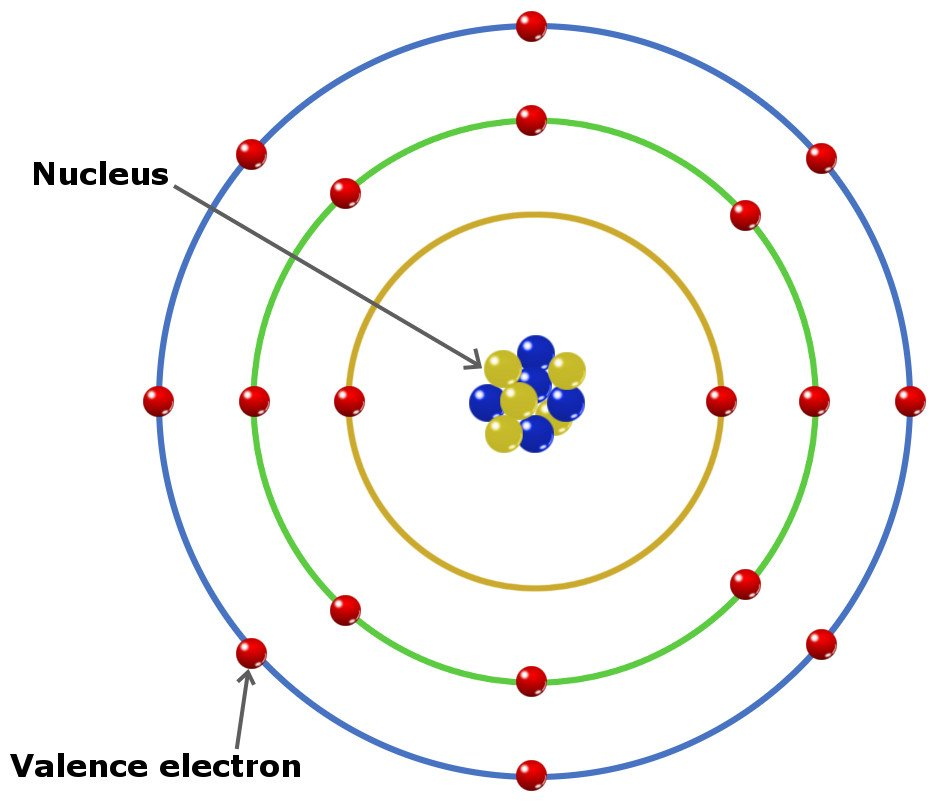 যোজ্যতা ইলেকট্রন
ও
যোজনী
শিখনফল
এই পাঠ শেষে শিক্ষার্থীরা...
(১) যোজ্যতা ইলেকট্রনের ধারণা ব্যাখ্যা করতে পারবে।
(২) যোজনীর সংজ্ঞা দিতে পারবে এবং মৌলের যোজনী নির্ণয় করতে পারবে।
(৩) সক্রিয় যোজনী, পরিবর্তনশীল যোজনী ও সুপ্ত যোজনী ব্যাখ্যা করতে পারবে।
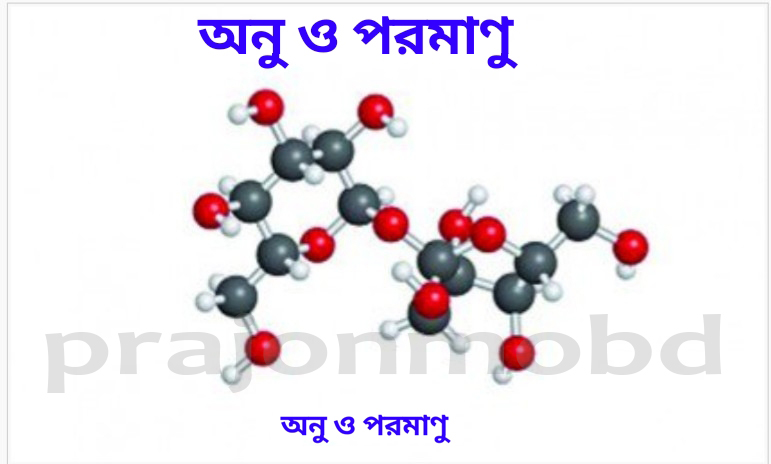 বিভিন্ন মৌলের পরমাণুসমূহ একে অপরের সাথে সর্বশেষ কক্ষপথের ইলেকট্রন বর্জন, গ্রহণ অথবা ভাগাভাগির মাধ্যমে অণু গঠন করে।
কোন মৌলের ইলেকট্রন বিন্যাসে সর্বশেষ কক্ষপথে বা যোজনী শেলে যে ইলেকট্রন বা ইলেকট্রনসমূহ থাকে তাকে যোজ্যতা ইলেকট্রন বলে।
যোজনী শেল
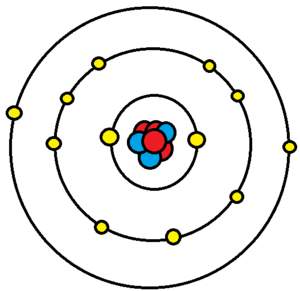 কোন মৌলের ইলেকট্রন বিন্যাসে সর্বশেষ কক্ষপথকে যোজনী শেল বলে।
যো্জ্যতা ইলেকট্রন
Mg(12) → 1s22s22p63s2
Mg এর ইলেকট্রন বিন্যাসে সর্বশেষ কক্ষপথে অর্থাৎ M শেলে 2টি ইলেকট্রন আছে। তাই Mg এর যোজ্যতা ইলেকট্রন 2।
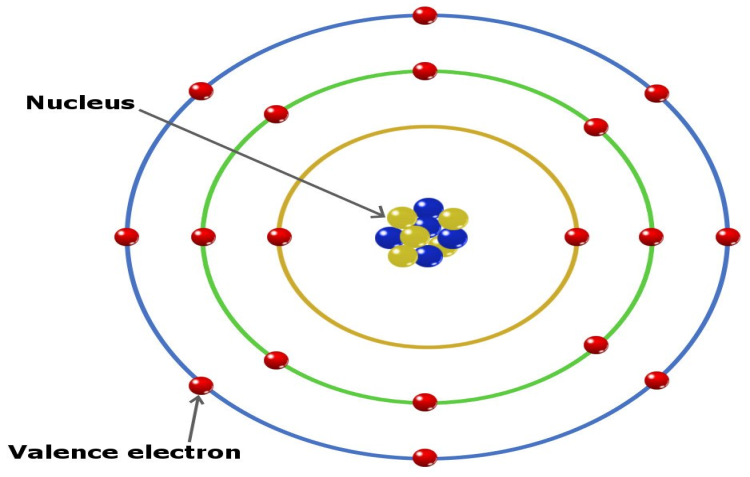 Ar (18) → 1s22s22p63s23p6
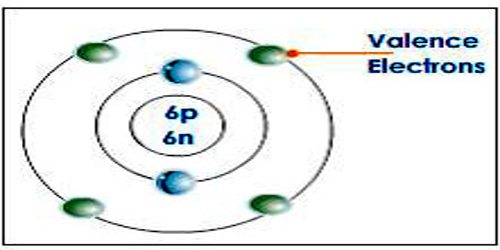 C (6) → 1s22s22p2
একক কাজ
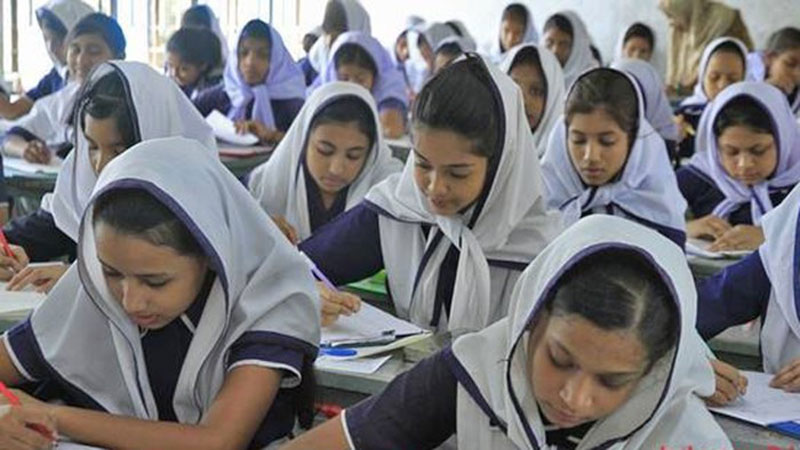 ক্লোরিনের যোজ্যতা শেলের নাম এবং যোজ্যতা ইলেকট্রন নির্ণয় করো।
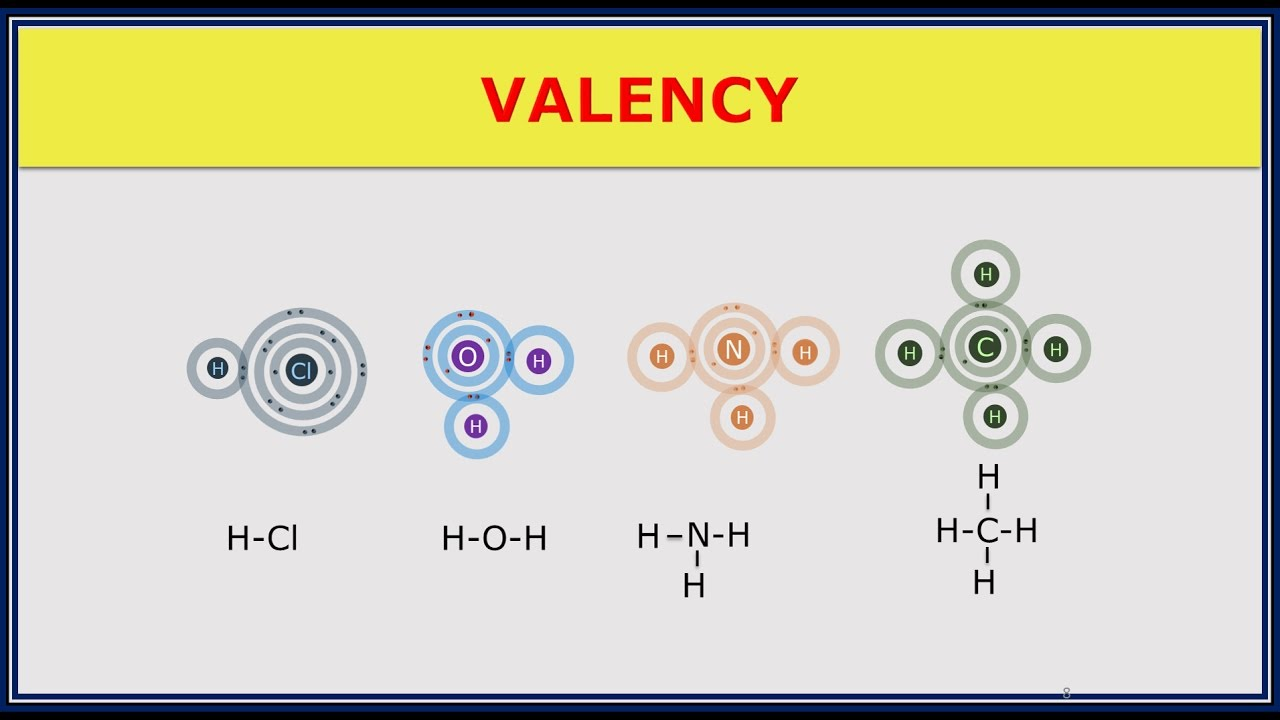 অণু গঠনকালে কোন মৌলের একটি পরমাণুর সাথে অপর একটি মৌলের পরমাণুর যুক্ত হওয়ার ক্ষমতাকে যোজনী বা যোজ্যতা বলে।
কোন মৌলের একটি পরমাণু যতগুলো H পরমাণু বা Cl পরমাণুর সাথে যুক্ত হতে পারে সেই সংখ্যাই হলো ঐ মৌলের যোজনী।
একটি পরমাণুর সাথে যতটি অক্সিজেন পরমাণু যু্ক্ত হয় তার সংখ্যাকে দ্বিগুণ করলে ঐ পরমাণুর যোজনী বা যোজ্যতা  হয়।
CO2 এর অণুতে 1টি কার্বন পরমাণুর সাথে 2টি অক্সিজেন পরমাণু যুক্ত আছে। 
তাহলে CO2 -এ কার্বনের যোজনী = 2 × 2 
                                 =4
মৌলের যোজনী ইলেকট্রন সংখ্যা দিয়েও যোজনী নির্ণয় করা যায় – 
ধাতুর যোজনী তার যোজনী ইলেকট্রনের সমান।
অধাতুর যোজনী তার যোজনী শেলের বিজোড় ইলেকট্রনের সমান।
Na(11) → 1s2 2s2 2p6 3s1
Mg(12) → 1s2 2s2 2p6 3s2
N(7) → 1s2 2s2 2px1 2py1 2pz1
O(8) → 1s2 2s2 2px2 2py1 2pz1
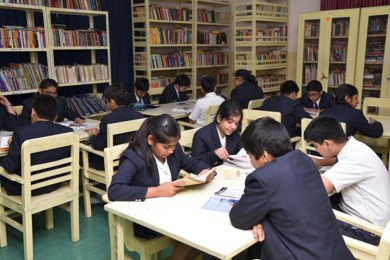 জোড়ায় কাজ
ফ্লোরিনের যোজনী ও যোজ্যতা ইলেকট্রন ভিন্ন  - ব্যাখ্যা করো।
PCl3 অণুতে একটি ফসফরাস পরমাণু তিনটি ক্লোরিন পররমাণুর সাথে যুক্ত আছে। তাই PCl3 যৌগে ফসফরাসের যোজনী তিন।
PCl5 অণুতে একটি ফসফরাস পরমাণু পাঁচটি ক্লোরিন পররমাণুর সাথে যুক্ত আছে। তাই PCl5 যৌগে ফসফরাসের যোজনী পাঁচ।
স্বাভাবিক অবস্থায় 
P(15) → 1s2 2s2 2p6 3s23px13py13pz1
উত্তেজিত অবস্থায়
P*(15) → 1s2 2s2 2p6 3s13px13py13pz13dxy1
কোন মৌলের একাধিক যোজনী থাকলে সেই মৌলের যোজনীকে পরিবর্তনশীল যোজনী বলে।
কোন মৌলের সর্বোচ্চ যোজনী এবং সক্রিয় যোজনীর পার্থক্যকে ঐ মৌলের সুপ্ত যোজনী বলে।
সুপ্ত যোজনী = সর্বোচ্চ যোজনী – সক্রিয় যোজনী
PCl3 যৌগে P এর  সক্রিয় যোজনী 3 কিন্তু P এর সর্বোচ্চ যোজনী 5 
অতএব PCl3 যৌগে P এর সুপ্ত যোজনী = 5 – 3 
     = 2
PCl5 যৌগে P এর  সক্রিয় যোজনী 5 কিন্তু P এর সর্বোচ্চ যোজনী 5 
অতএব PCl5 যৌগে P এর সুপ্ত যোজনী = 5 – 5 
     = 0
যোজনী এক এর লিমেরিক
পর্যায় সারণির গ্রুপ-১ এর মৌলসমূহের যোজনী এক। গ্রুপ-১৭ এর মৌলসমূহের যোজনীও সাধারণত এক।
ক্যালি-ন্যাটা-লিথিয়াম ফ্লোরিনের সনে 
চলিছে ধাতব মৌল ক্লোরিন-ব্রোমিন বনে
হাইড্রোজেন আর্জেন্টাম কেন ওরা হাসে ?
আয়োডিন, ফ্রান্সিয়াম ঐ তারা আসে
সেইসাথে রুবিডিয়াম, সিজিয়াম এলো সেই ক্ষণে
যোজনী দুই এর লিমেরিক
পর্যায় সারণির গ্রুপ-২ এর মৌলসমূহের যোজনী দুই। গ্রুপ-১২ এর মৌলসমূহের যোজনীও সাধারণত দুই।
বেরেলিয়াম, ম্যাগনেসিয়াম বলছে দুই-দুই
অক্সিজেন হেসে বলে আমিও তোদের ছুঁই
ক্যালসিয়াম, স্ট্রোনসিয়াম
ডেকে আনে বেরিয়াম
রেডিয়াম জিংক হেসে গায় দুই-দুই
পর্যায় সারণির গ্রুপ-১৩ এর মৌলসমূহের যোজনী তিন। গ্রুপ চৌদ্দ এর মৌল সমূহের যোজনী দুই, চার। অবস্থান্তর মৌলগুলো পরিবর্তনশীল যোজনী প্রদর্শন করে।
ফসফরাসে তিন-পাঁচ, আয়রনে দুই-তিন 
নাইট্রোজেনটা তিনে-পাঁচে নাচে ধিন ধিন 
লেড কার্বন দুই-চার, কপারে এক-দুই
অ্যালুমিনিয়াম বোরন আছে তিন ছুঁই
দুই-চার-ছয় নিয়ে সালফার করে ধা-ধিন-ধিন।
দলগত কাজ
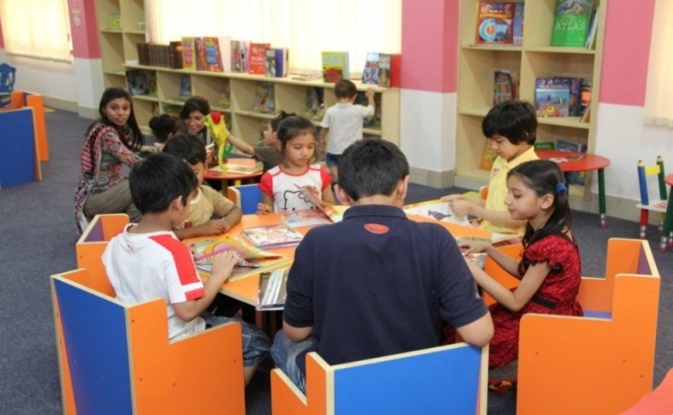 দেখাও যে, সালফার পরিবর্তনশীল যোজনী প্রদর্শন করে এবং SO2 যৌগে সালফারের সুপ্ত যোজনী নির্ণয় করো।
মূল্যায়ন
১। কার্বনের যোজনী শেলের নাম কী ? 
২। নাইট্রোজেনের যোজনী ইলেকট্রন কত ?
৩। কোন মৌলের যোজনীকে একক ধরা হয় ?
৪। ফসফরাসের যোজনী কত ?
৫। FeCl2 যৌগে Fe এর যোজনী কত ?
৬। FeCl3 যৌগে Fe এর সুপ্ত যোজনী কত ?
বাড়ির কাজ
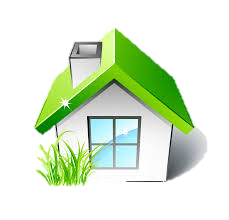 (i) Ca               (ii) O2              (iii) CO
(ক) যোজনী শেল কী ?
(খ) হাইড্রোজেন মৌলের যোজনীকে একক ধরা হয় কেন ?
(গ) (iii) নং যৌগে কার্বনের সক্রিয় যোজনী নির্ণয় করো।
(ঘ) (i) নং মৌলের যোজনী ও যোজনী ইলেকট্রন একই হলেও, (ii) নং মৌলের যোজনী ও যোজনী ইলেকট্রন ভিন্ন – বিশ্লেষণ করো।
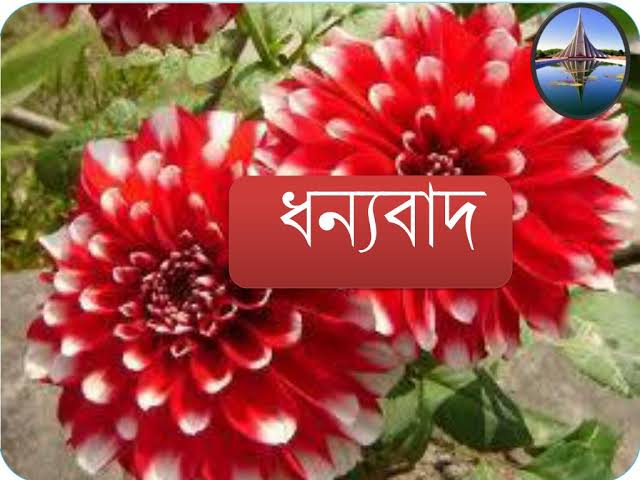